NC Department of Health and Human Services 
Refugee Information System Provider Entry Training
Kimberly Saunders
Refugee Program Consultant
Winter 2025
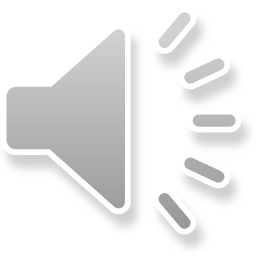 [Speaker Notes: Welcome to the Refugee Information System (RIS) Provider Entry Training]
RIS Provider Training
This Training will explore how to:

Create New Provider Entries
Enter Assistance Services
RCA, RMA, MG, etc.  
Enter Employment Services
Enter Support Services (for all funding sources)
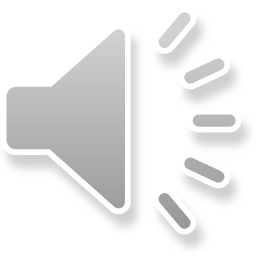 [Speaker Notes: This training shows how to create new provider entries, enter assistance services, as well as employment, and support services.]
Locate Refugee Information Screen
Main Menu
File
Reports
Utilities
Admin
Help
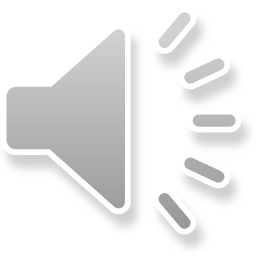 [Speaker Notes: Click File]
File Drop Down Menu
Refugee Information
Provider List
Exit System
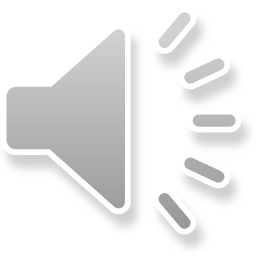 [Speaker Notes: Click Refugee Information]
RIS: Refugee Information
Refugee Search Screen
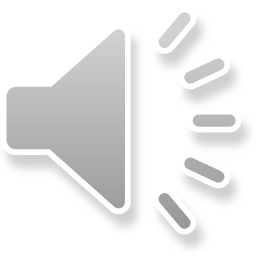 [Speaker Notes: You will then see the Refugee Search screen where you can search for a client.]
RIS: Client Search Results
Important Buttons on Refugee Search Screen





Edit: To add yourself as a provider
Add New Refugee Button
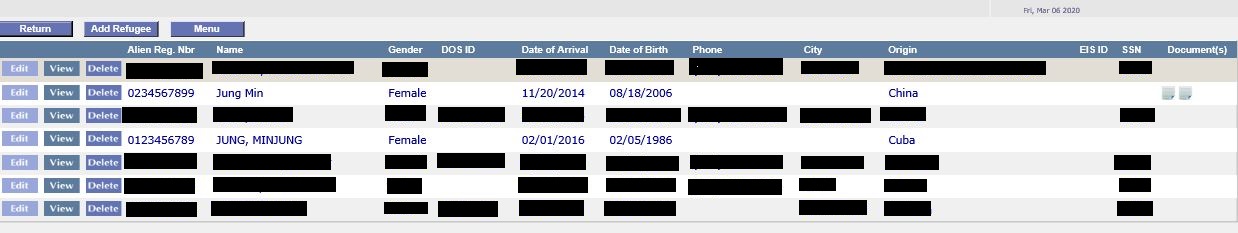 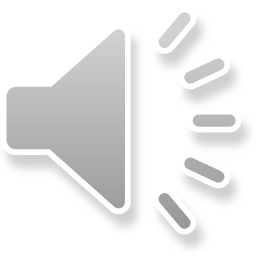 [Speaker Notes: The two important buttons on this screen are:
Add New Refugee: If you do not see the refugee you need to enter information on in the screen and you have done a thorough search. 
Edit: You will click this once you have found the client you need to enter services for.]
Refugee Detail Screen: Providers
Providers:
List of all agencies serving the client
“New Provider” button allows agencies to enter themselves as a new provider 
“Edit” button modifies information within the provider  
“View” button shows all providers and services received
“Delete” button removes an agency from list
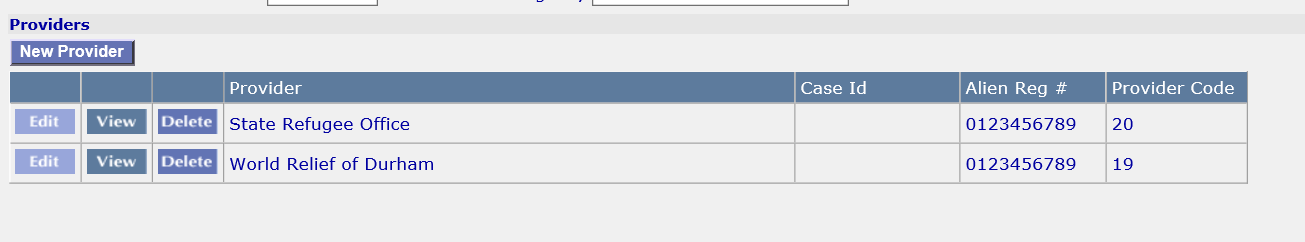 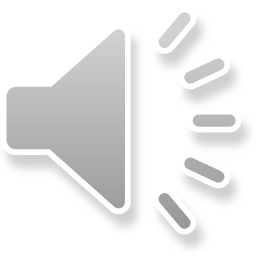 [Speaker Notes: Towards the bottom of the Refugee Information screen you will see a listing of all Providers/agencies that currently or have in the past served the client. If your agency is there click edit. If your agency is not listed click New Provider Button.]
Provider Reference Detail Screen
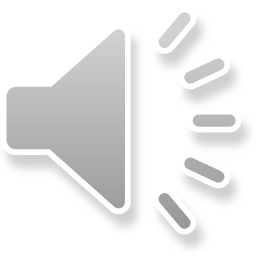 [Speaker Notes: On the next slides you will see what is required entry into this screen.]
Provider Reference Detail Screen
Client Information
Provider
Initial Support Services Date
Initial Employment Services Date
Completed Services Date
RCA/RMA Case Numbers
DSS 5022 Information
Case Manager Contacts
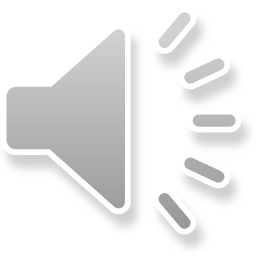 [Speaker Notes: These sections should be filled out if information exists. See instructions that will follow.]
Provider Reference: Client Information
Client Information
(Enter) Case ID, Alien Reg #, Client Name	
Provider
Name, (Enter) Contract Code, (Enter) County
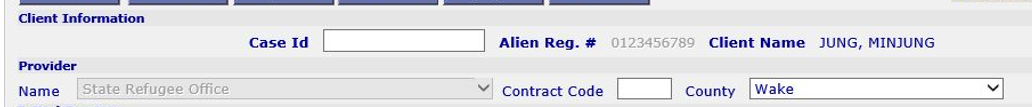 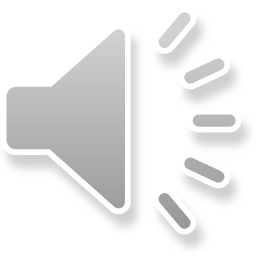 Provider Reference: Initial Services
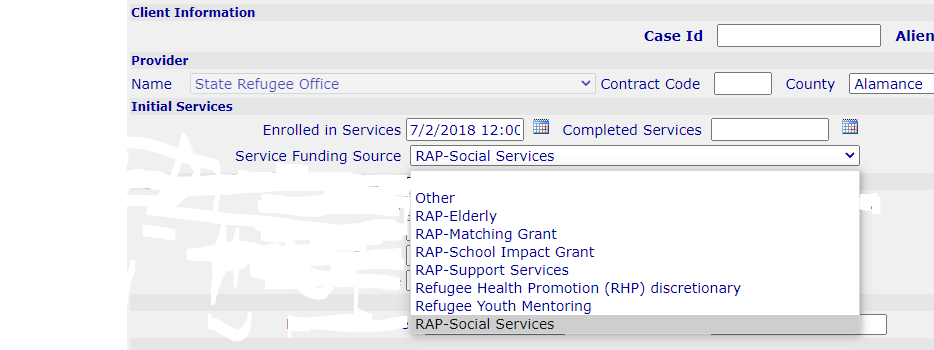 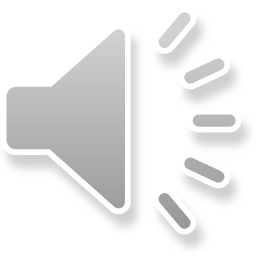 Provider Reference: Initial Services
Enrolled in Service: Date Enrolled in NC RAP Services
Completed Service: Date Completed NC RAP Services 
Reasons for completion:
One year of inactivity
Five years from the arrival date
Client moved out of state 
Service Funding Source 
Funding source supporting the client


*If a client moves out of state & returns within 5 yrs. the completed services date must be removed. If it is not done, the client will not appear in provider reports.
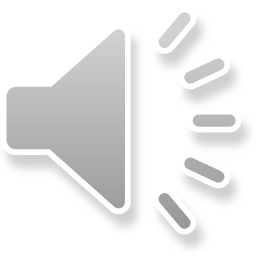 Provider Reference: Initial Employment
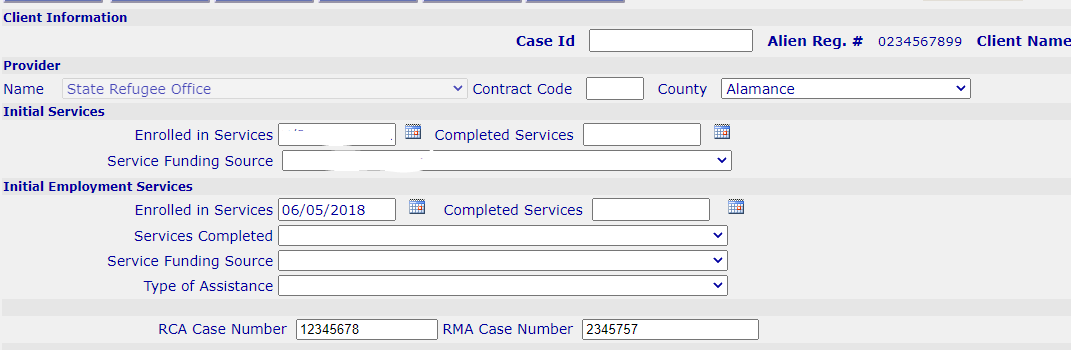 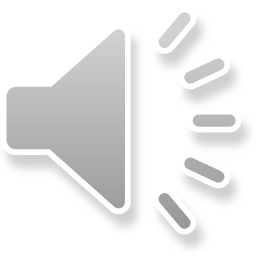 Provider Reference: Initial Employment
Enrolled in Service: Date Enrolled in Employment Services 
Completed Service: Date Completed Employment Services
Services Completed: Reason service ended
Service Funding Source 
Funding source supporting the client
Type of Assistance 
Which cash benefit the client receives

RCA/RMA Case Numbers if available
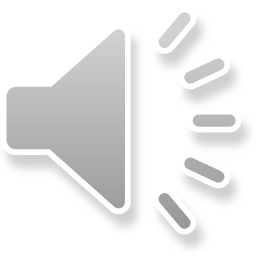 Initial Employment/Initial Services
Scenario 1: 
A Youth Mentoring (YM) client under 18 is enrolled. This enrollment date would go under initial services and funding source would be YM. 

At 18 years of age, they want employment help and to enroll in RSS. Initial Employment Services would then have that enrollment date entered, along with RSS funding source. So, the client would show two different dates and funding sources on this page, one for initial services and one for employment services.
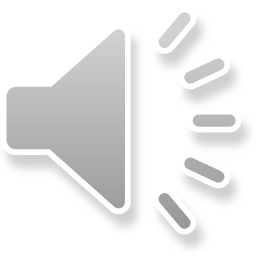 Initial Employment/Initial Services
Scenario 2: 
A mom upon arrival enrolls just in RSS services (does not/cannot work). 
Later, her youngest child starts school, and mom wants to work. 
The Initial Service date would be first enrollment under RSS, and then later you would add Employment Service Enrollment date using RSS Funding source.
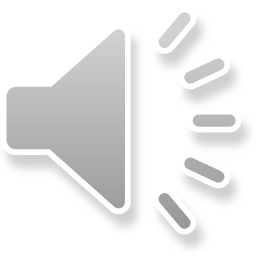 Provider Reference Detail: DSS
DSS 5022 Part B
Certification Completed (Y/N)
If yes, Enter the Signed Date
County Sent To
Choose file and upload DSS 5022 Part B
Case Manager
Name of agency employee working on the case if known
Agency
Contact Information for Specific County Workers if known
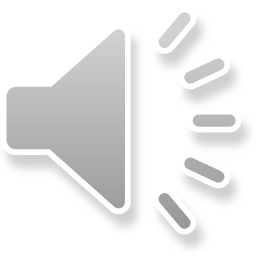 RIS: Uploading 5022 Forms
How to Upload: 


1. Click Choose File to select document to upload

2. Click Upload Icon
3. Once uploaded a pop-up box will appear


4. Then you will see the document icon under this section
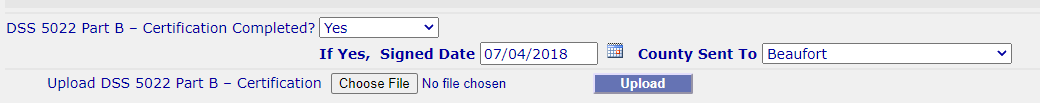 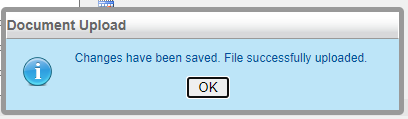 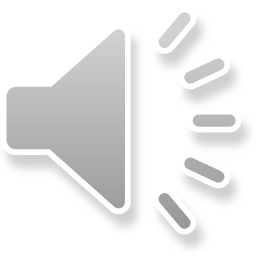 RIS: Uploading 5022 Form
Uploading Tips

If the wrong document is uploaded, you can upload another document to replace (override) it

If you have a newer version of a document, you can override what is currently there with the new version
 
Do NOT click Update after Uploading a document
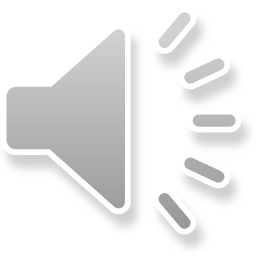 Provider Reference: Assistance
Assistance Button
Assistance List
Click “Assistance” to view/add assistance
In Assistance List you can view current/prior assistance as well as add “New” assistance
*See RIS manual for more detailed instructions on this process.
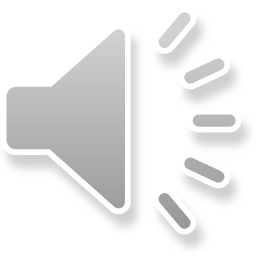 Provider Reference: Assistance
Add assistance type and dates of current assistance. 
RCA, RMA, WorkFirst, TANF, etc.
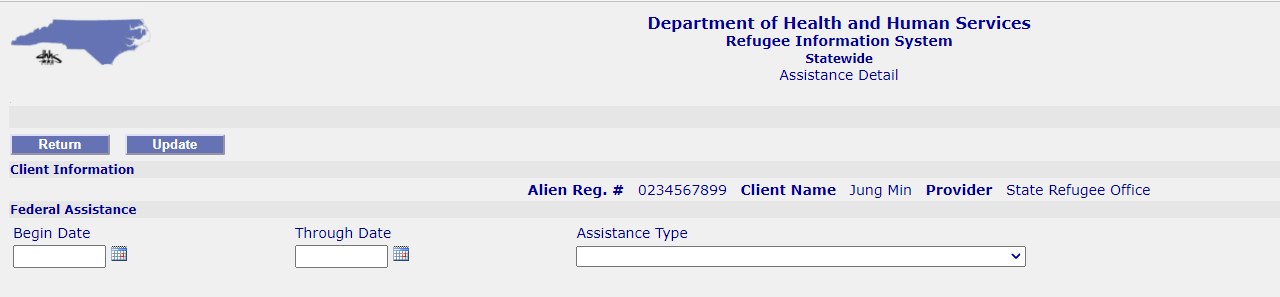 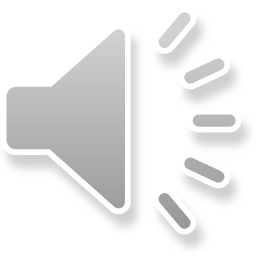 Provider Reference Detail: Employment
Employment Button
Employment List
Click “Employment” to view/add employment information
In Employment List you can view current/prior employment as well as add “New” employment information
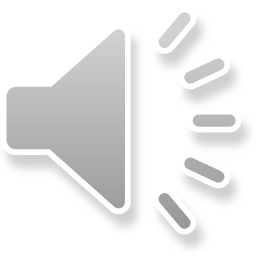 Provider Reference Detail: Employment
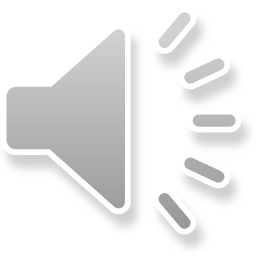 Employment Detail Screen
Complete ALL applicable fields on Employment Screen. 

2. End Date should only be entered if a job has been terminated

3. Never delete a Job Placement unless wrong information has been entered
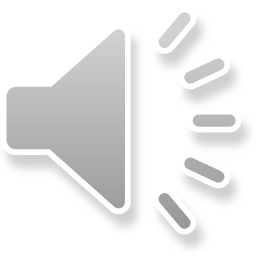 Employment Detail Screen
Federal Assistance Type is Required 

Status of Cash Benefits is Affected by Employment 
If a client receiving RCA, works part-time, enter an RCA reduction
If a client gets a FT job, enter RCA termination 
If an initial job is PT and a second job is FT, choose RCA reduction for the initial job and RCA termination for the second job
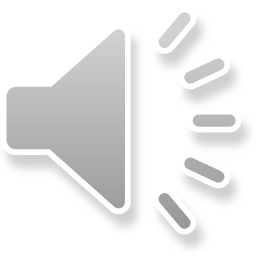 Employment Detail: 5022 Form
DSS 5022 Part C Upload
Employment/Refusal Note Completed? Y/N
If yes, Upload the 5022 Document 
Select the Signed Date
Select the appropriate County 

Uploading this form is required if;
Client's initial job
Employment (even subsequent positions) occurs within the first 8 months of arrival
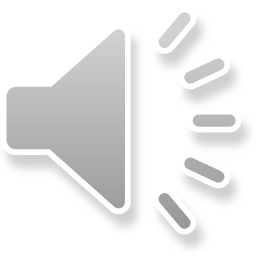 Provider Reference Detail: Services
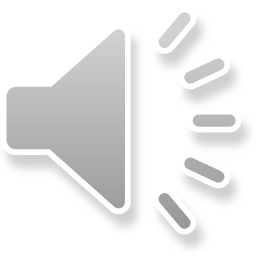 Service List Screen
In the Service List Screen, you can:
Edit, View or Delete Current Service Records
Add New Service Record
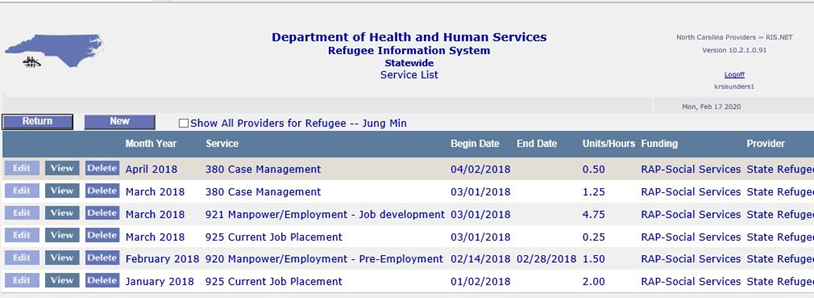 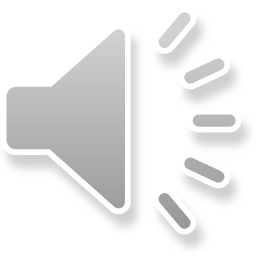 Service Detail: New Service
Select Service being provided
Select Funding Source
Add Comments if applicable 
Service Begin & End Dates
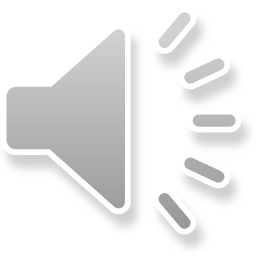 Service Detail: New Service
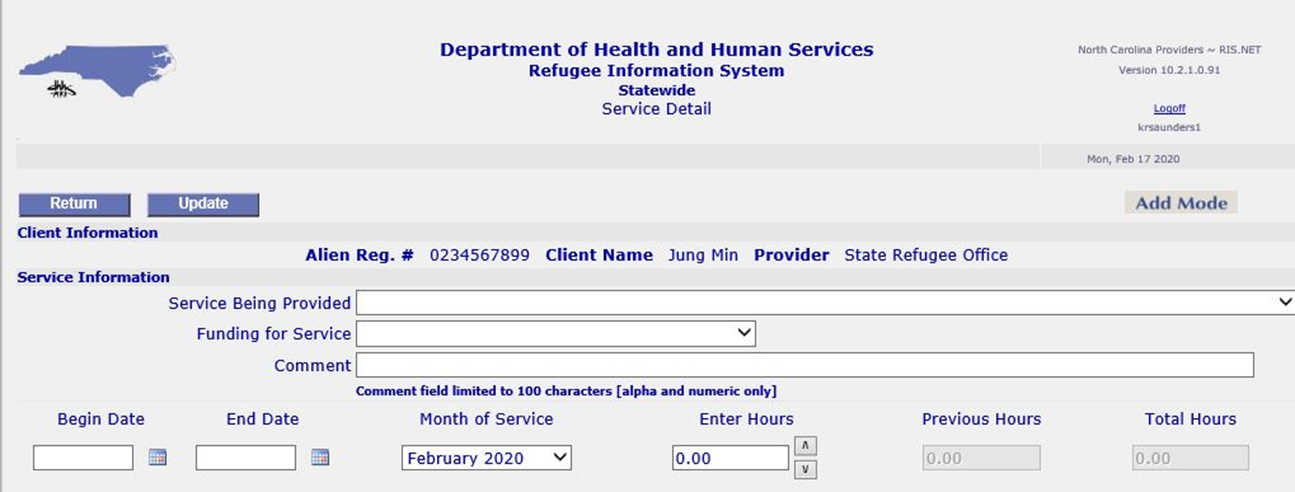 Month of Service: Month & Year Service was completed
This month should be the same as month in the Begin and End date 
Enter Hours: Number of hours/units of service provided 
Update
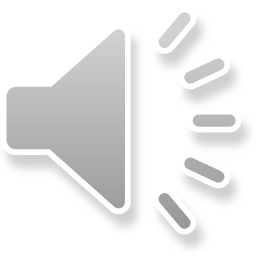 Provider Reference Detail: FSSP
FSSP: Family Self Sufficiency Plan

Should be completed for EVERY client receiving Employment Services and their immediate family members
Provider Reference Detail: FSSP
[Speaker Notes: In the FSSP screen you will see three sections that need to be filled out. We will look at all three in detail in subsequent slides.]
FSSP: FSSP Goals
Clients receiving employment services and their immediate family members must have 2 goals, and 2 referrals 
relevant to the goals listed
FSSP: FSSP Follow Up
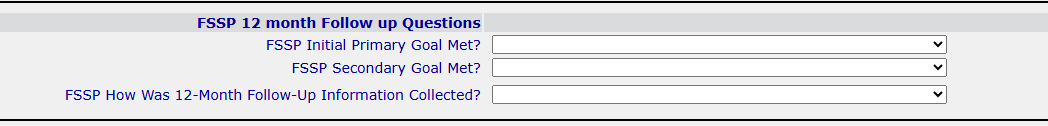 12 months after goal setting a follow-up must be done and documented in RIS
FSSP: FSSP Employment Status
Employment Status section must be filled out within 12 months of the client obtaining employment 
Only for initial employment
 If client is unemployable Employment Status should only be filled out
RIS Next Steps
Additional Trainings are Available

RIS Overview Training
RIS New Client Entry Training
RIS Provider Entry Training
RIS Reports Training
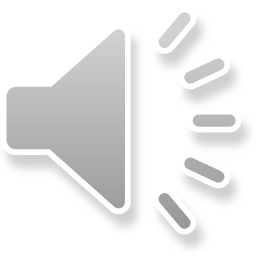